8 Prinsip Multimedia Pembelajaran
Dr. Putu Sudira, MP.

Sumber: Mayer, R. E. (2001). Multimedia learning
Prinsip 1:Lebih efektif menggunakan kata-kata dan Gambar dibanding hanya kata-kata semata
Dia lahir sebagai seorang seniman dengan wajah unik.
Kemampuannya menyanyi dan melawak membuat Yati Pesek menjadi artis Jawa yang sukses……………
Yati Pesek nama bekennya di panggung liburan…
--------------……………
Prinsip MULTIMEDIA
Berisi kata-kata dan Gambar; mengapa?

Gambar/grafik memfasilitasi untuk belajar aktif, membangun hubungan secara mental antara presentasi piktorial dan verbal
Sebatas kata-kata saja dapat menyebabkan dangkal dalam belajar
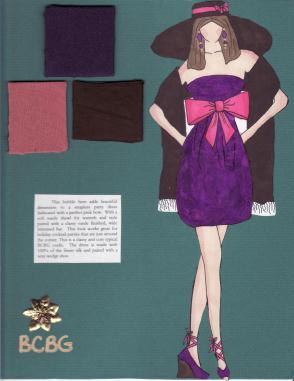 Dua Jenis Gambar
Ilustrasi : 
Decorative    vs.   explanative
Apakah Bedanya?
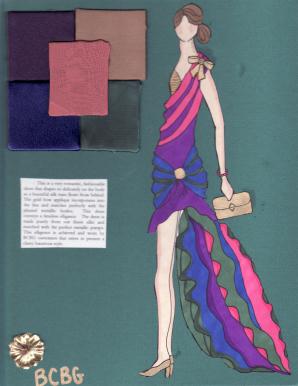 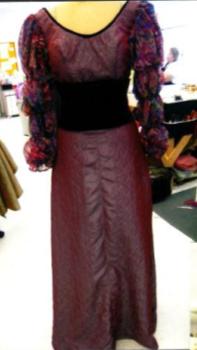 Dua Jenis Gambar
Gambar Dekoratif  memberi suasana enak dimata
Ilustrasi Explanative membantu siswa memahami materi
Multi Media harus dapat membuat siswa tertarik untuk memperoleh dan mengerti Informasi
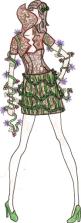 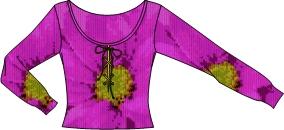 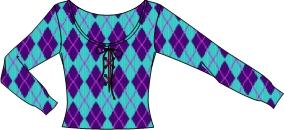 KESESUAIAN GRAFIK dan ISI
Ilustrasikan Gambarkan sebagai prosedur dalam sebuah Layar
Tunjukkan Proses aliran dengan anak PANAH atau Grafik Animasi
Organisasikan  topik-topik menggunakan tombol rollover untuk menunjukkan perbedaan  grafik
2PRINSIP tata HUBUNGAN:Komunikasi lebih efektif dengan menyajikan kata-kata dan gambar secara simultan dibandingkan secara berturut-turut
Integrated vs. separate text
Text separate from graphic
Text integrated into graphic
Penerapan prinsip tata hubungan
Kita dapat menerapkan prinsip ini sebagai berikut 
Identifikasi bagian dari diagram:
Nama diagram
Penunjuk nama-nama bagia gambar
Hyperlinks dari diagram dengan bagian deskripsi
Hubungan Psikologis
Jika kata-kata dan gambar terpisah, orang harus menggunakan pengetahuan kognitif untuk mencocokkan 
Sedikit bahan yang dapat digunakan untuk mengorganisasikan dan mengintegrasikan bahan-bahan yang ada diotak. 
hubungan gambar dan kata mereduksi beban memori dan meningkatkan proses belajar
Evidence for contiguity
Pelanggaran thd tata hubungan
Pemisahan visualisasi dengan teks
Koneksi yang tidak jelas dengan scrolling text
Umpan balik diberikan pada layar terpisah dari pertanyaan praktisnya question
Jendela browser  kedua berkaitan dengan layar utama
Petunjuk latihan ada pada layar berbeda/lainnya
3Coherence principle: Agar lebih efektif kata-kata, gambar, suara yang tidak penting sebaiknya dihilangkan
Keterpaduan
The Coherence Principle
Why?
Cognitive theory: Pembelajar memiliki kapasitas memori terbatas
Bahan yang tidak terkait dapat mengaburkan bahan pokok 
Coherence: semua bahan harus koheren/cocok dengan kebutuhan pembelajar
Hindari Suara yg tidak penting
Background musik dan suara membebani kerja memori, Gunakan bila mana perlu

Misalnya:
Untuk presentasi singkat, menambahkan efek suara seperti angin yang menggambarkan pergerakan udara dan gerak transfer muatan
61-49% lebih baik untuk narasi tanpa efek suara tambahan
Learning Is Better When Sounds and Music Are Excluded
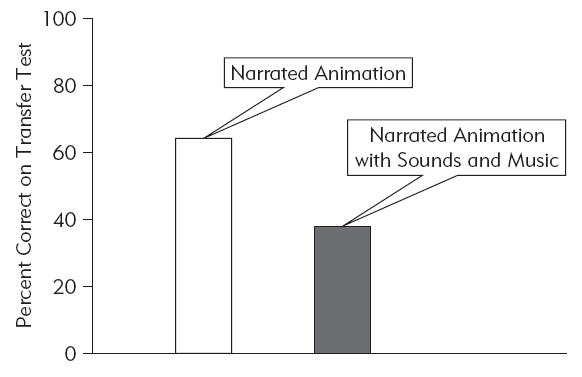 Hindari Kata-kata yang tdk PENTING
Untuk meningkatkan perhatian tambahkan kalimat-kalimat yang menarik
Sekali lagi, kata-kata tidak penting akan mengganggu siswa dalam belajar.
Conclusion:  hal-hal yang menggoda dan tidak relevan tidak meningkatkan pemahaman
Hindari Grafis yang tidak penting
Grafis yang tidak penting dapat mengganggu upaya pembelajar untuk memahami materi yang disampaikan
Grafis tidak umum/asing dapat mengganggu proses belajar
4Modality principle:lebih efektif komunikasi ketika kata-kata disajikan sebagai narasi (bermakna) bukan sekedar teks dicetak
The Modality Principle
Penempatan kata-kata berbeda dengan grafik atau animasi dalam membangun fokus
Why?
Cognitive theory of learning: 
Saluran pengolahan informasi terpisah antara proses Visual dan auditory/verbal
Kapasitas setiap saluran terbatas
Graphics dan onscreen text membentuk perhatian yang lengkap
Gunakan dua-duanya auditory and visual
Jangan menambahkan  On-Screen Text pada grafik berisi narasi
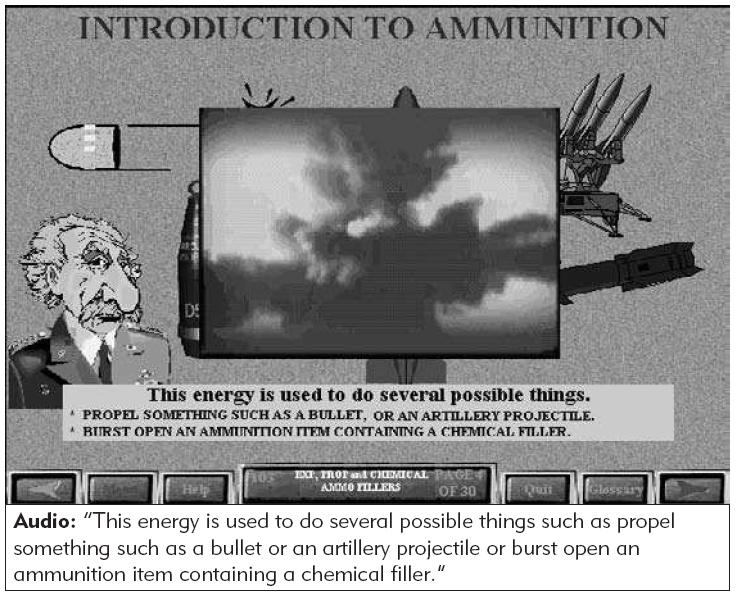 Penjelasan Grafik menggunakan Audio tersendiri
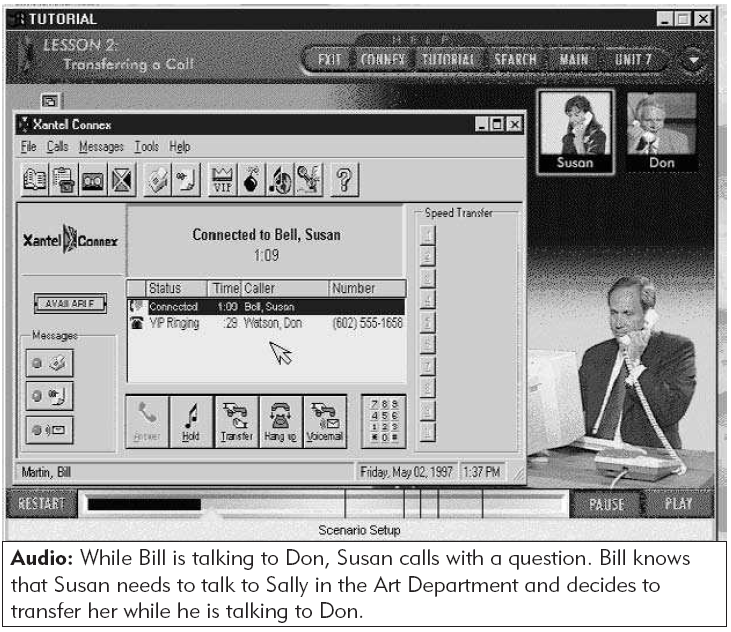 Modality effect
Orang belajar lebih baik dengan  concurrent speech daripada hanya teks semata
64% vs. 36% correct on post-test
Are you impressed/mengesankan?
When is audio less effective?
5Redundancy principle: Komunikasi lebih efektif jika kata-kata disajikan sebagai narasi dibandingkan keduanya dalam teks pada layar
Redundancy principle
“Kita perlu mengakomudasi learning styles berbeda: menambahkan teks pada layar untuk mereka yang lebih suka belajar melalui membaca.” 
Is she right?  Why or why not?
Redundancy doesn’t help: people learn more from audio alone than audio plus text explaining graphics or animation
More redundancy principles
Hindari penyajian kata-kata sebagai narasi yang persis sama dengan teks
Special cases for narration of text:
No pictorial representation on a screen
Slow pace of presentation
Helping learners with disabilities or non-native speakers
Learners who may not have access to speakers or headsets
When No Visuals Are Present, Content Can Be Presented with Text and Redundant Narration
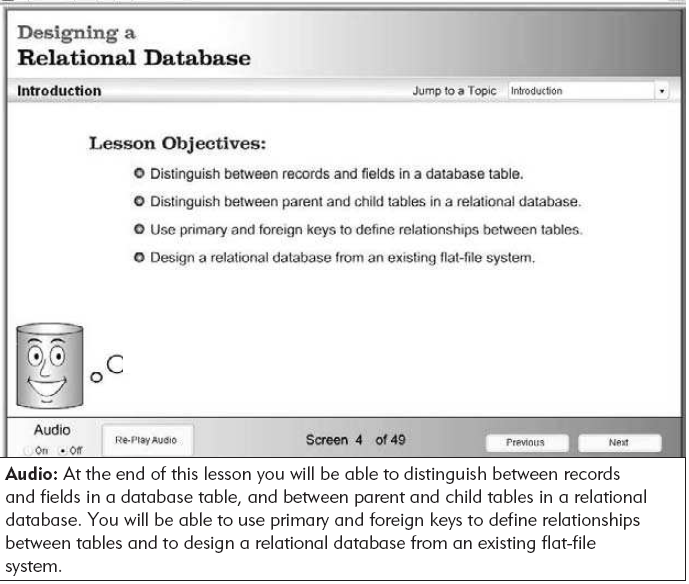 Visual Explained by On-Screen Text When Audio Off Is Selected
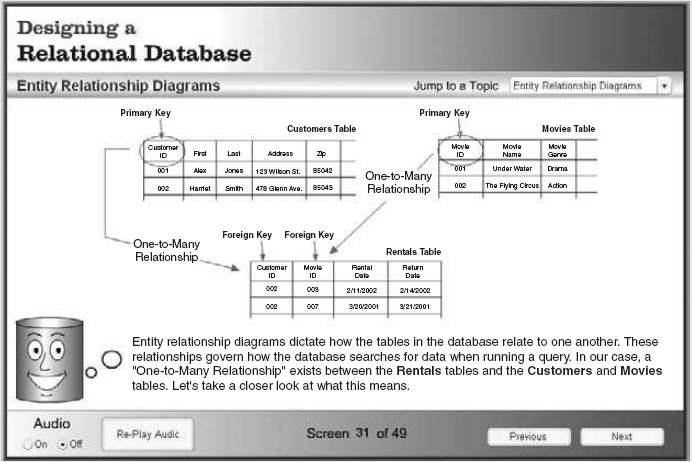 6Personalization principle: more effective communication when words are presented in conversational rather than formal style
7Interactivity principle: more effective communication when users can control the presentation rate
Interactions should mirror the actual job or task
Activities should require learners to respond in similar ways during training as they will on the job
Avoid simple regurgitation of information provided in training program
8Signaling principle: more effective communication when steps in the narration are signaled
SELAMAT BELAJARMari MENCOBA Sekecil Apapun BisaMulai dari yang Sederhanadan Mudah dilakukan